9-2018-3
Výukový materiál pro 9.ročník
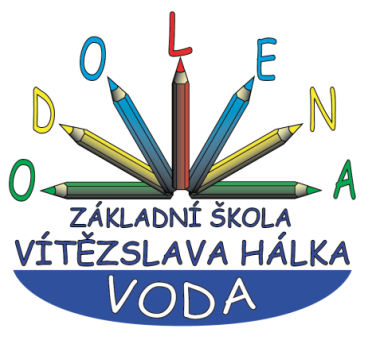 Autor materiálu: Mgr. Martin Holý     
Další šíření materiálu je možné pouze se souhlasem autora
9-2018-3
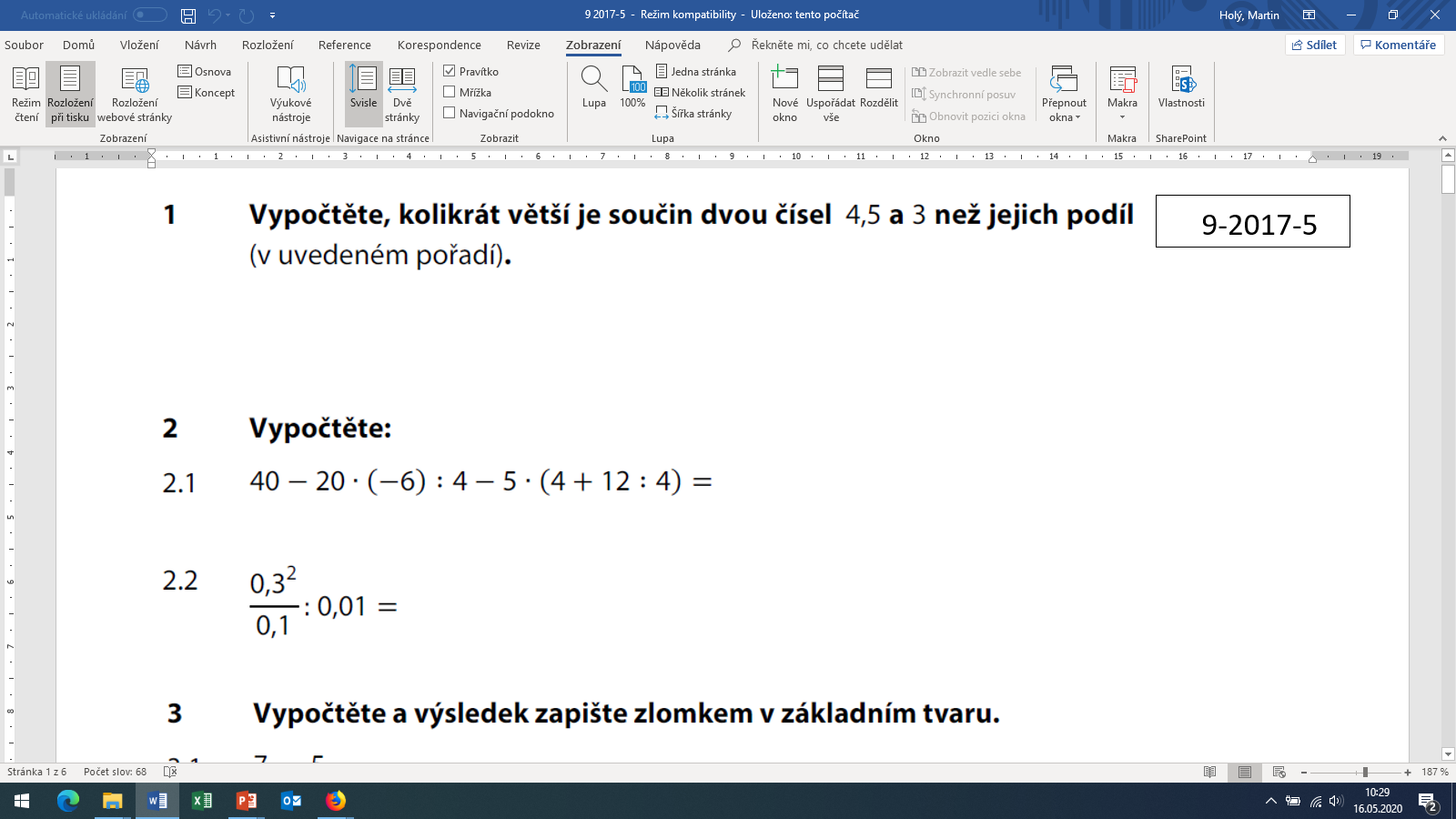 1,5
13,5
4,5 . 3 =
4,5 : 3 =
.10
13,5 : 1,5 =
135 : 15 =
9x
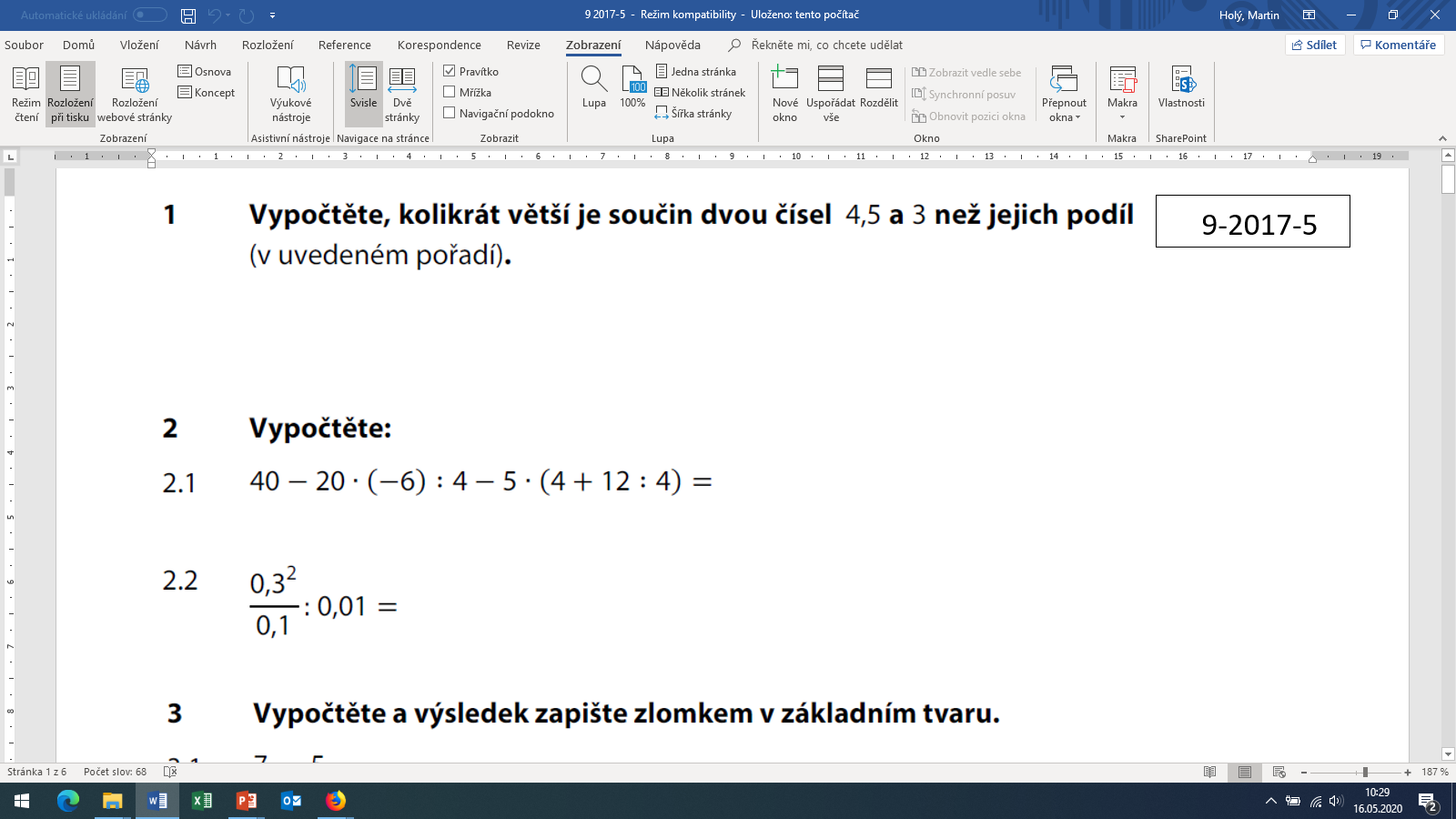 3
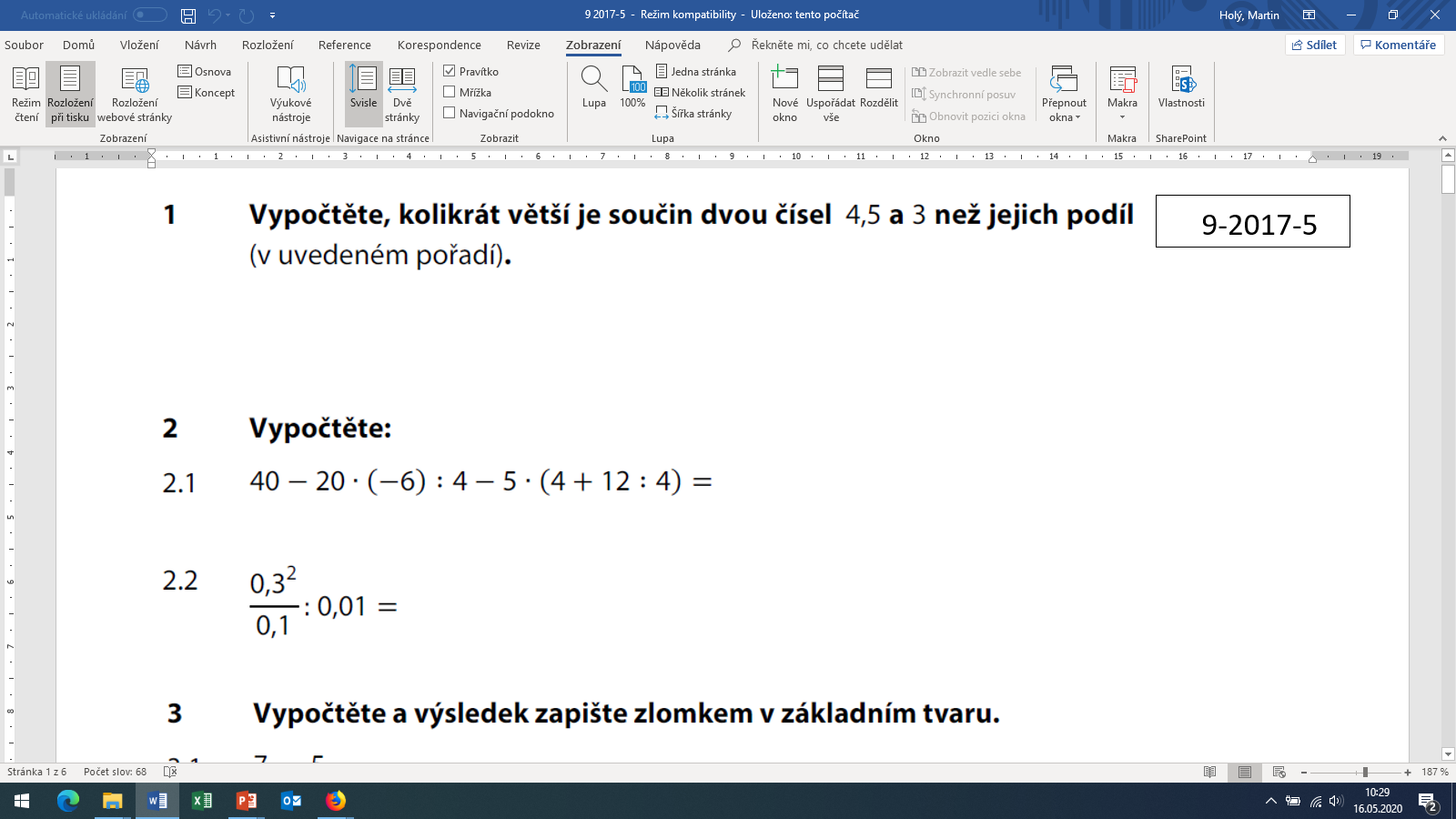 35
+ 30
– 35
40
.10
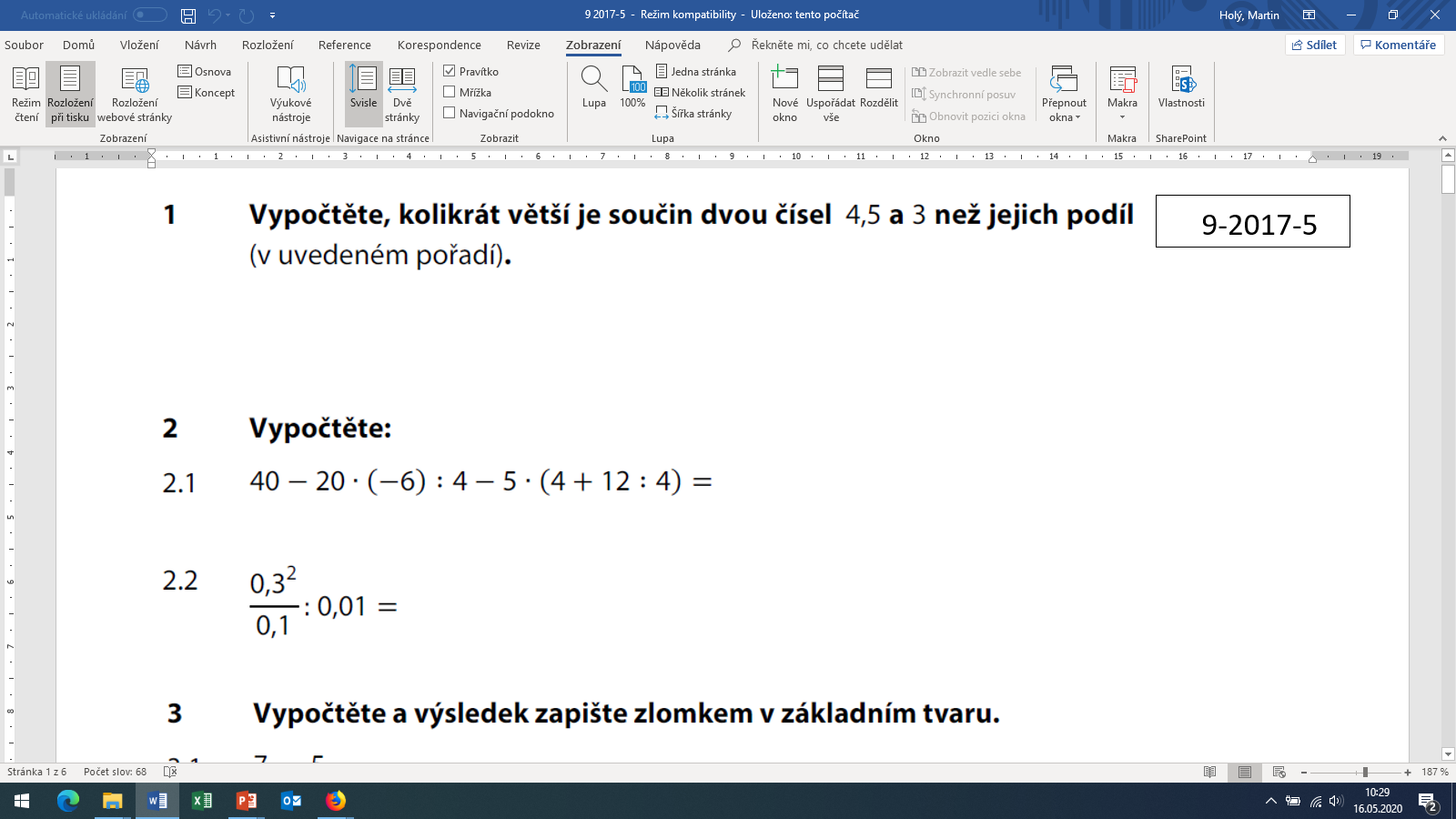 .100
9-2018-3
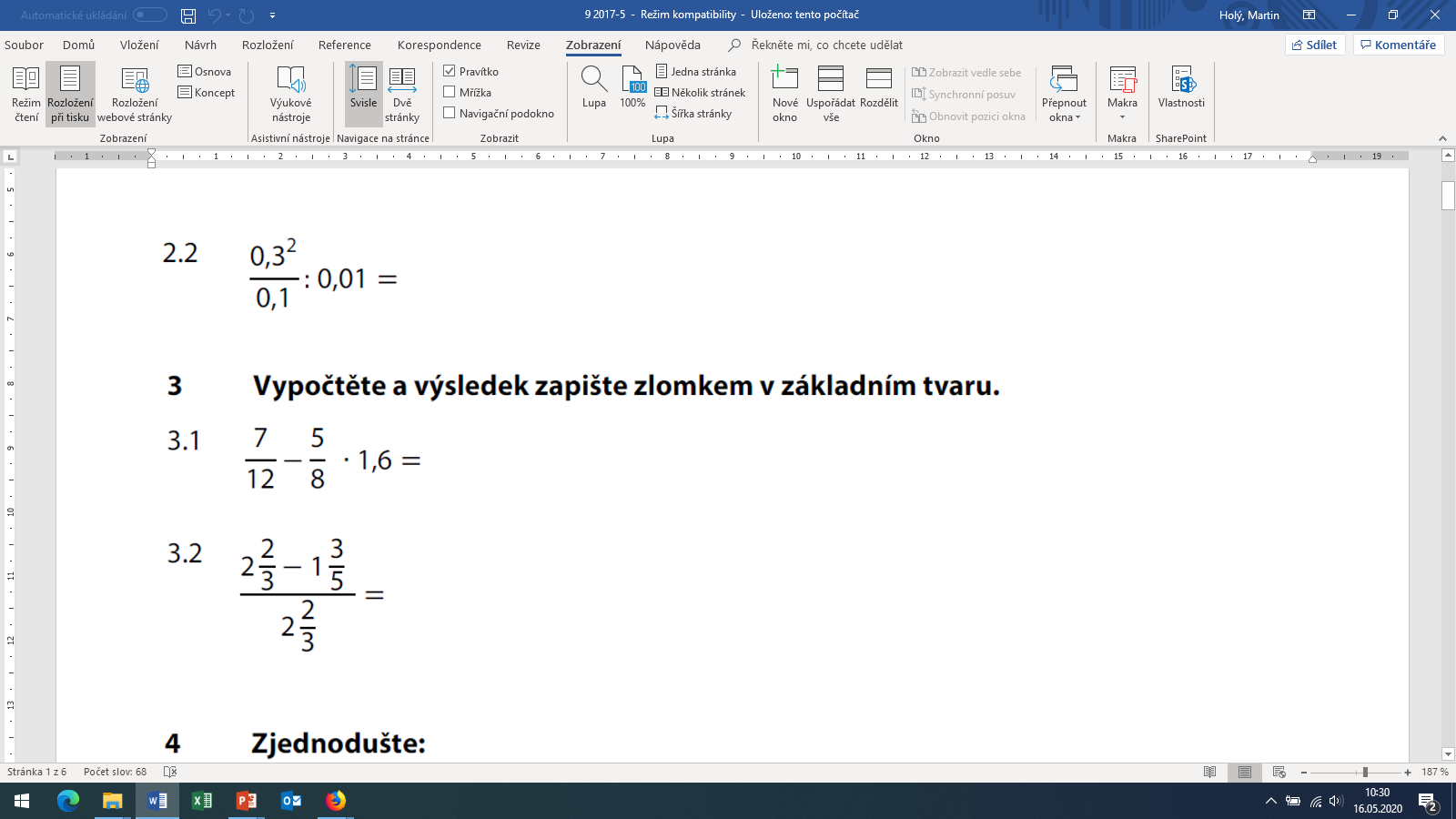 2
1
1
5
9-2018-3
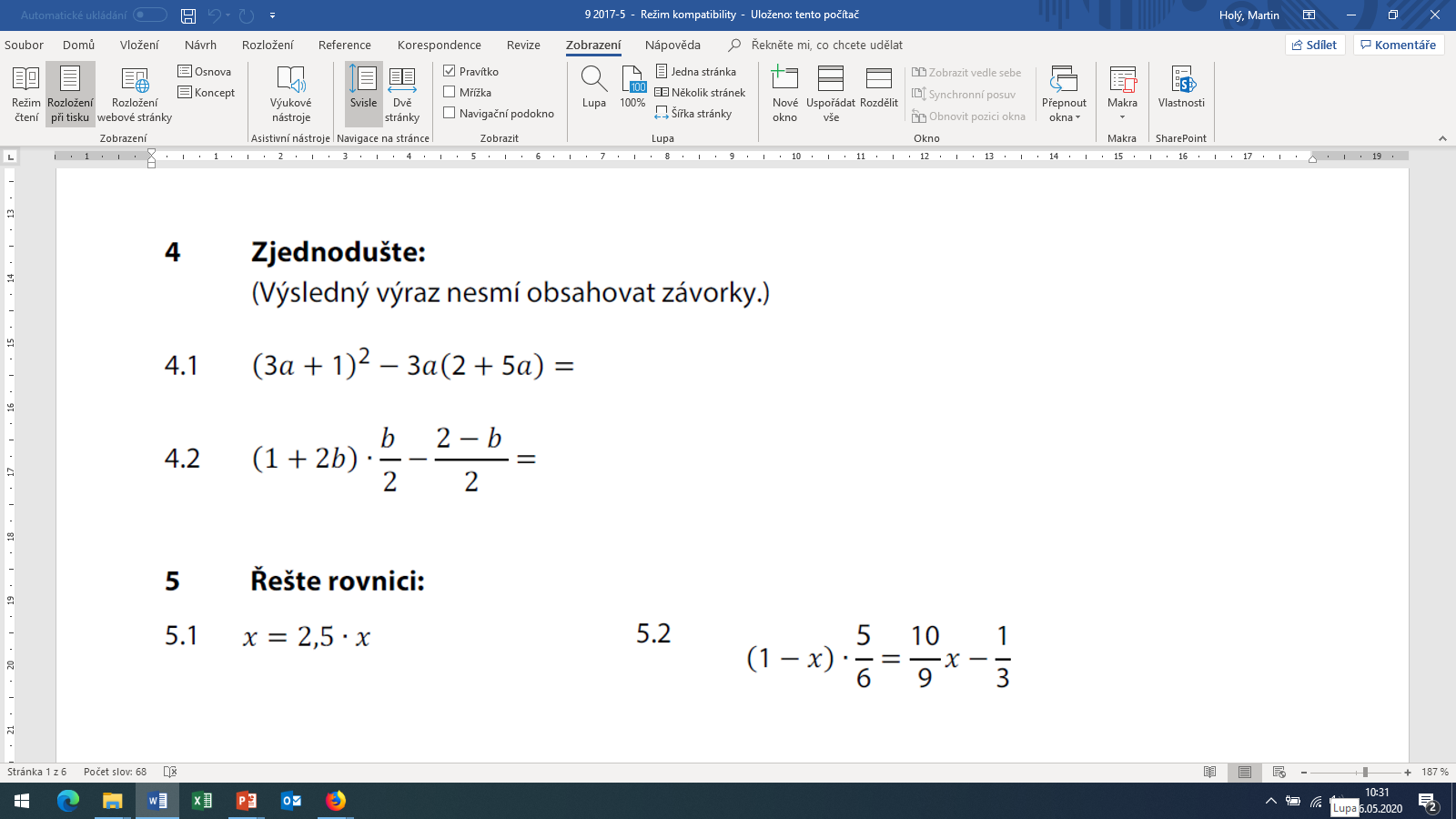 9a2 + 6a + 1
– 6a – 15a2  =
-6a2  + 1
b2  + b – 1
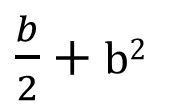 / .18
15 – 15x = 20x - 6
/ -20x-15
/ :(-35)
-35x = -21
9-2018-3
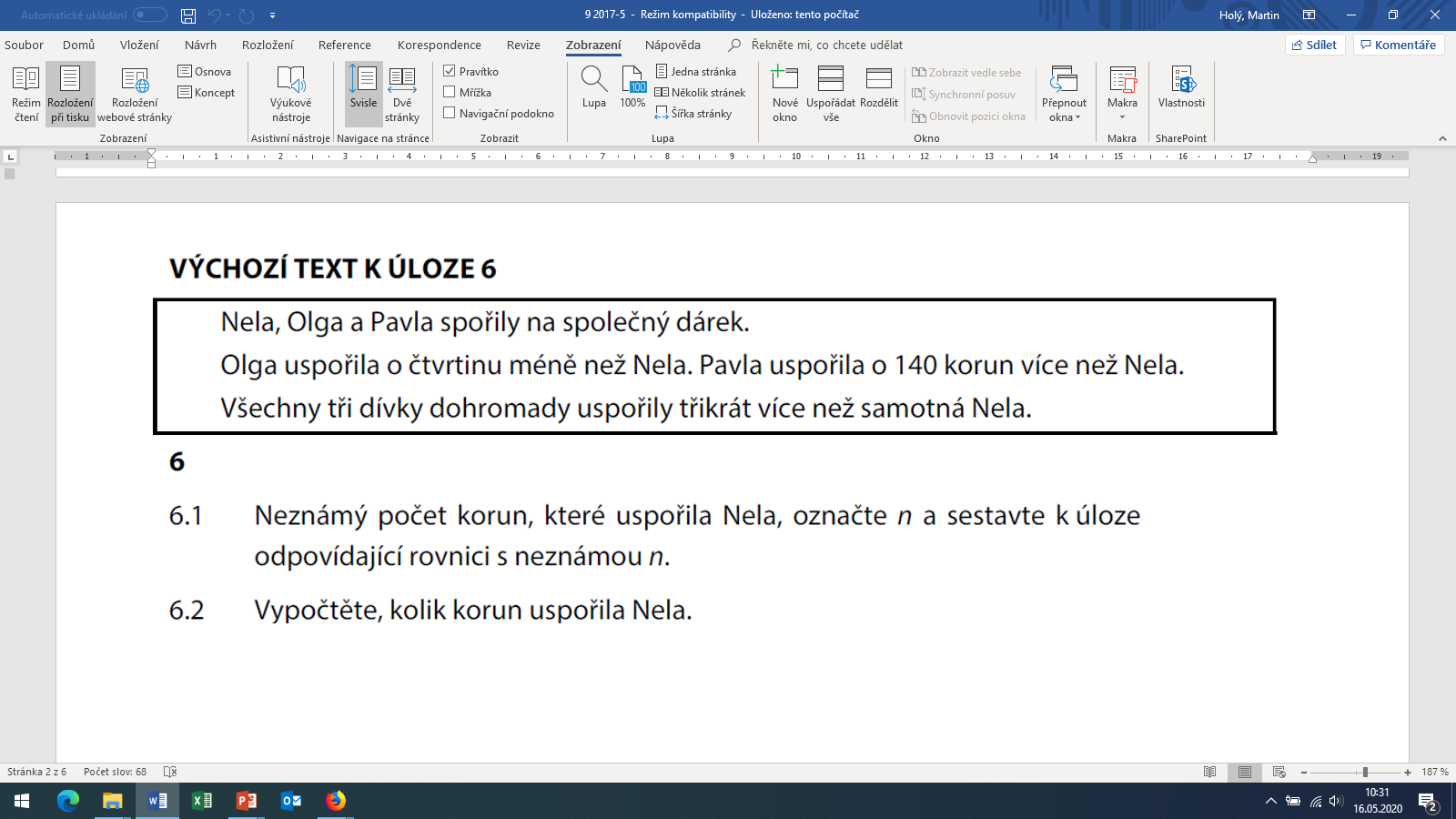 560 Kč
Nela … n
/ .4
4n + 3n + 4n + 560 = 12n
11n + 560 = 12n
/ -12n-15
Pavla … n + 140
/ .(-1)
-n = -560
n = 560
9-2018-3
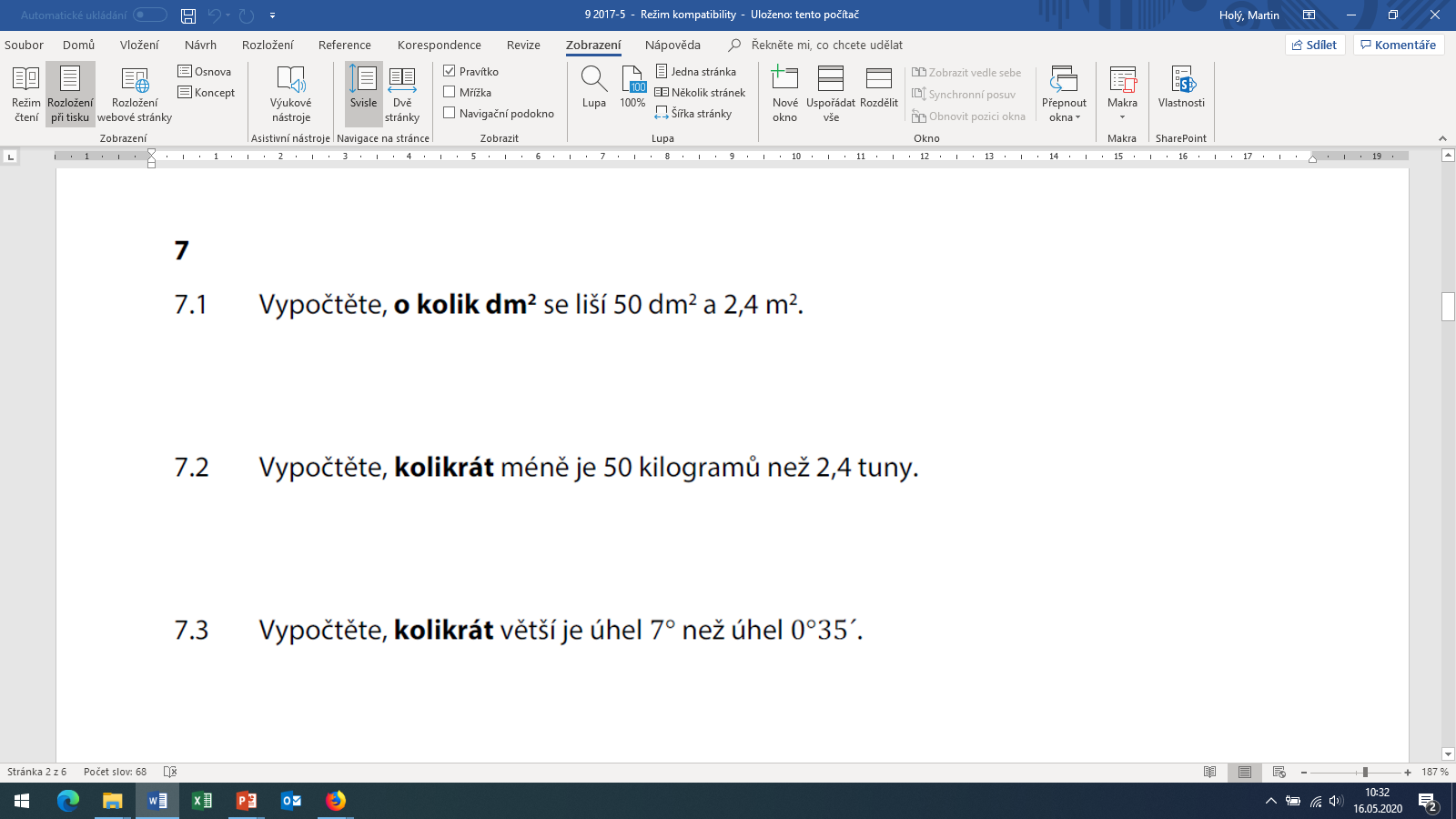 240 dm2 - 50 dm2 = 190 dm2
2,4 m2 = 240 dm2
2400 : 50 = 48x
2,4 t = 2 400 kg
420 : 35 = 12x
70 = 420‘
9-2018-3
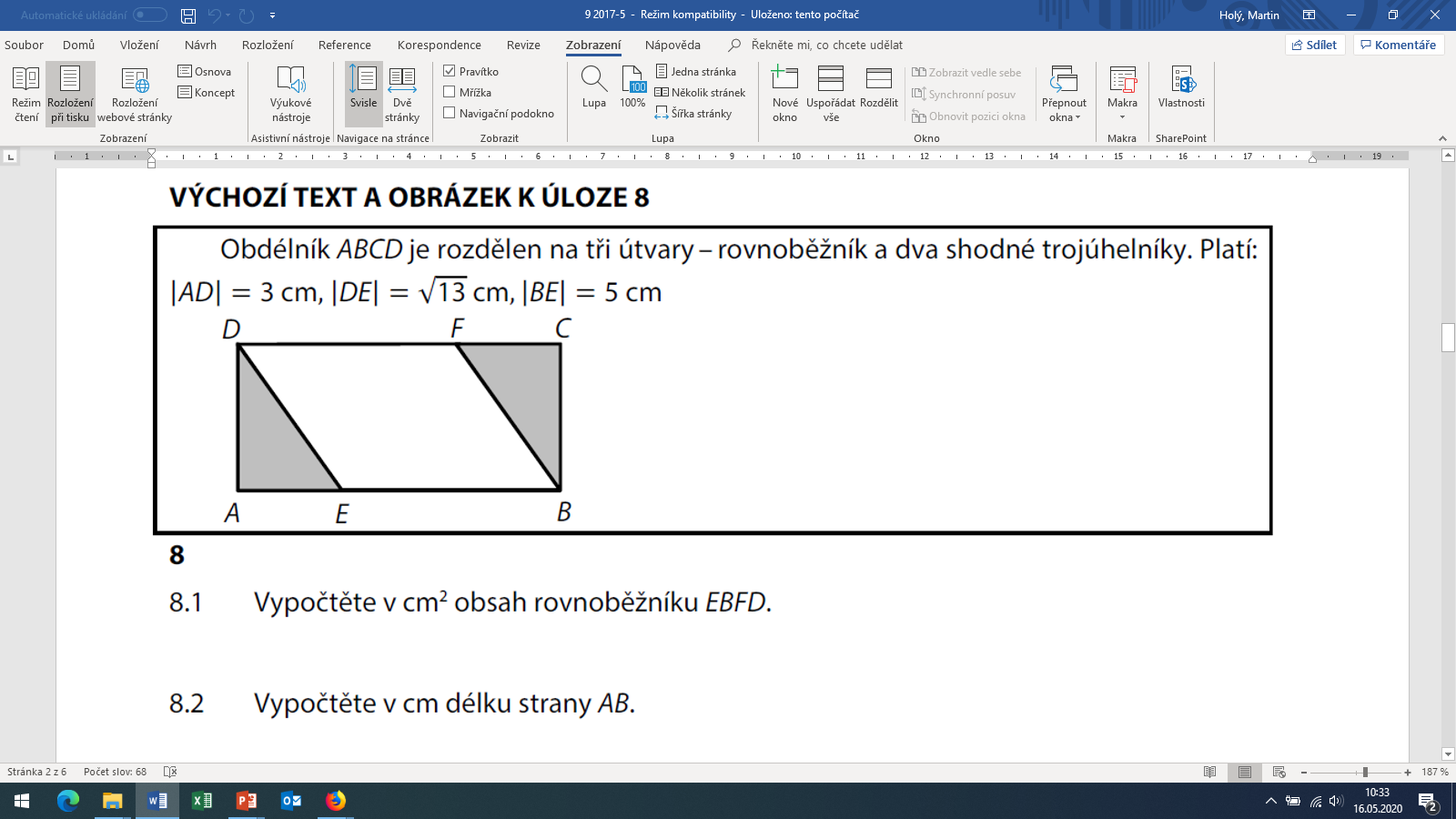 3
x
5
S = a . v
S = 5 . 3
S = 15 cm2
x2 = 13 - 9
|AB| = 2 + 5 = 7 cm
x = 2 cm
9-2018-3
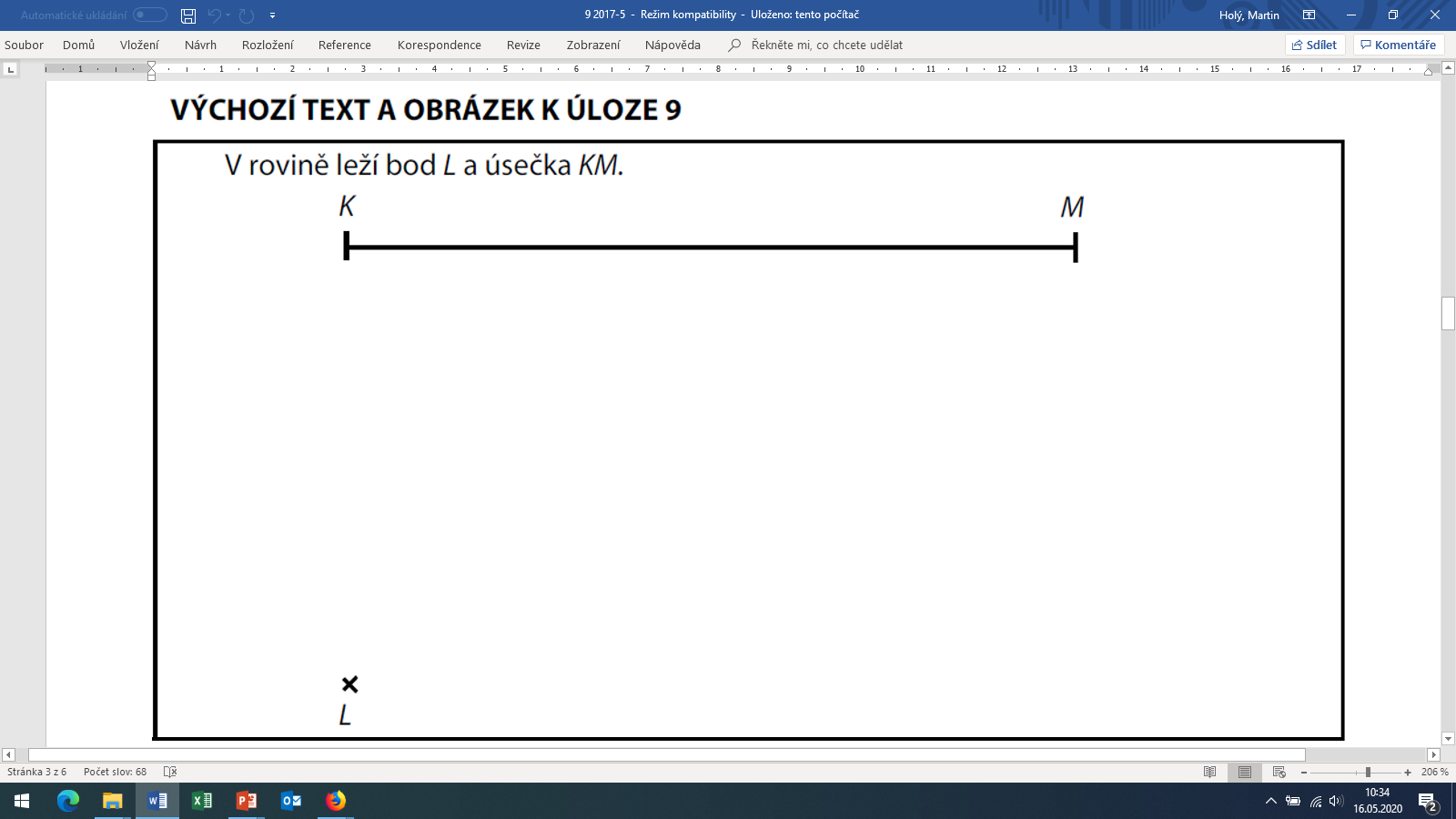 P
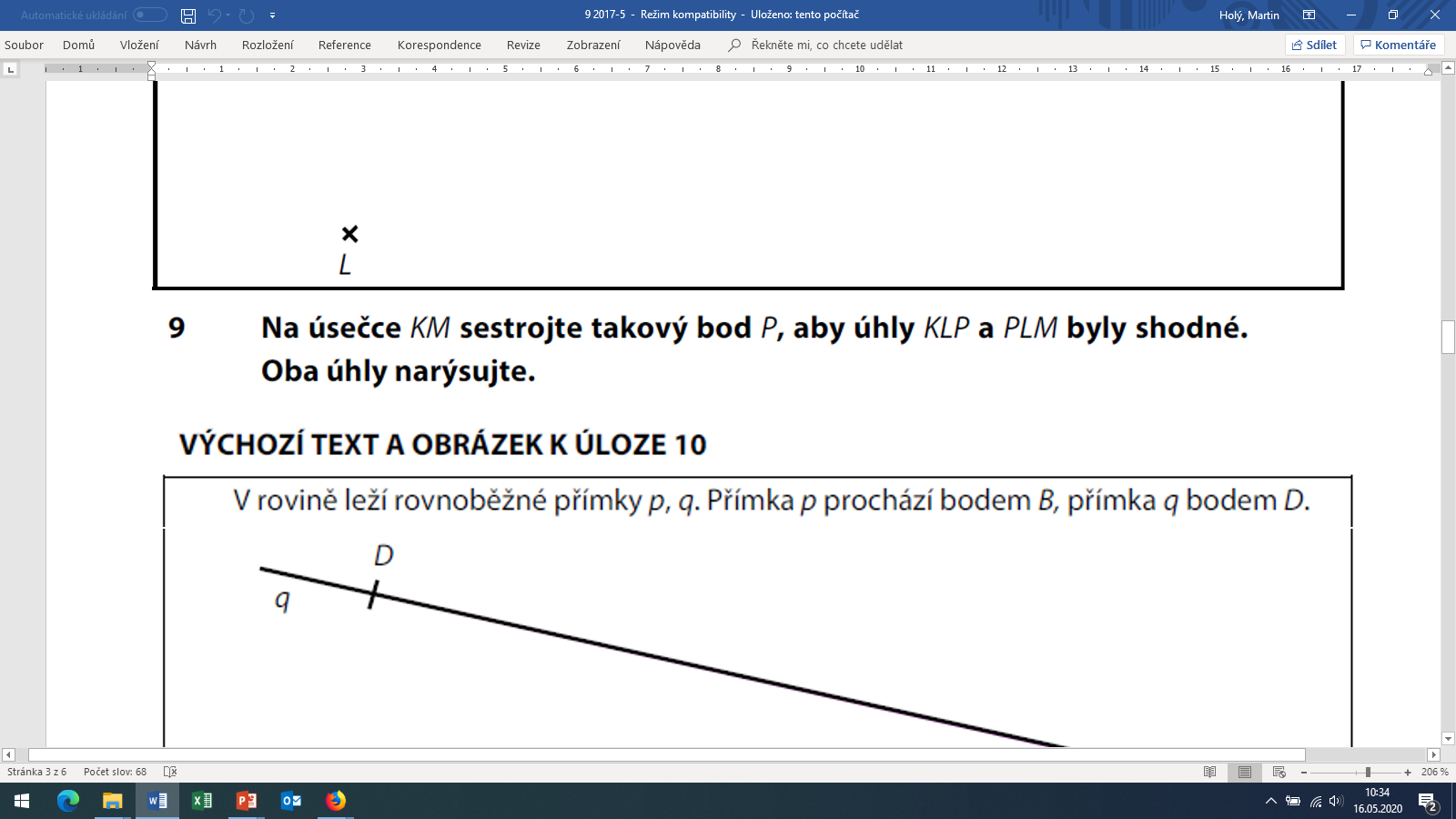 9-2018-3
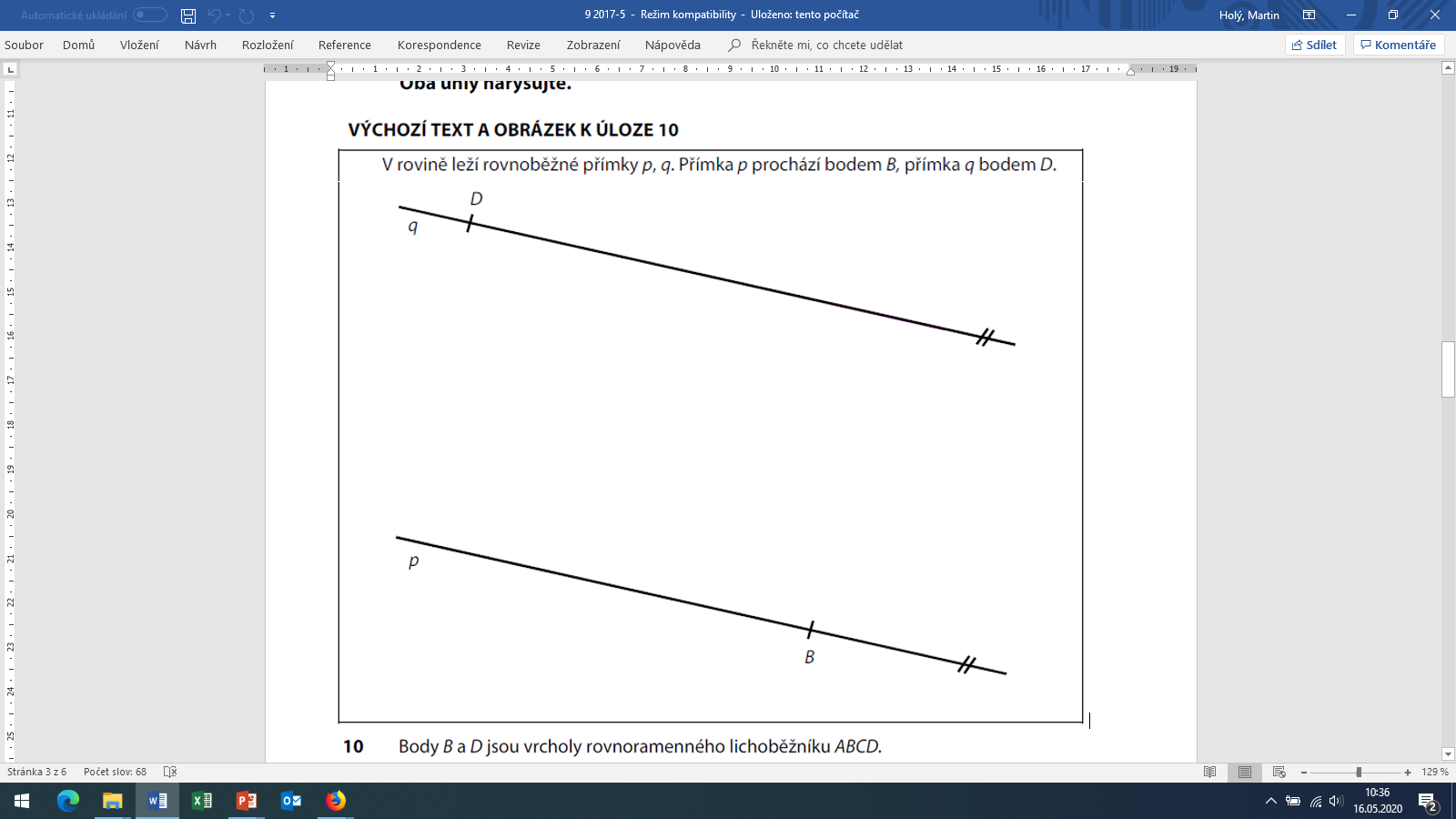 C
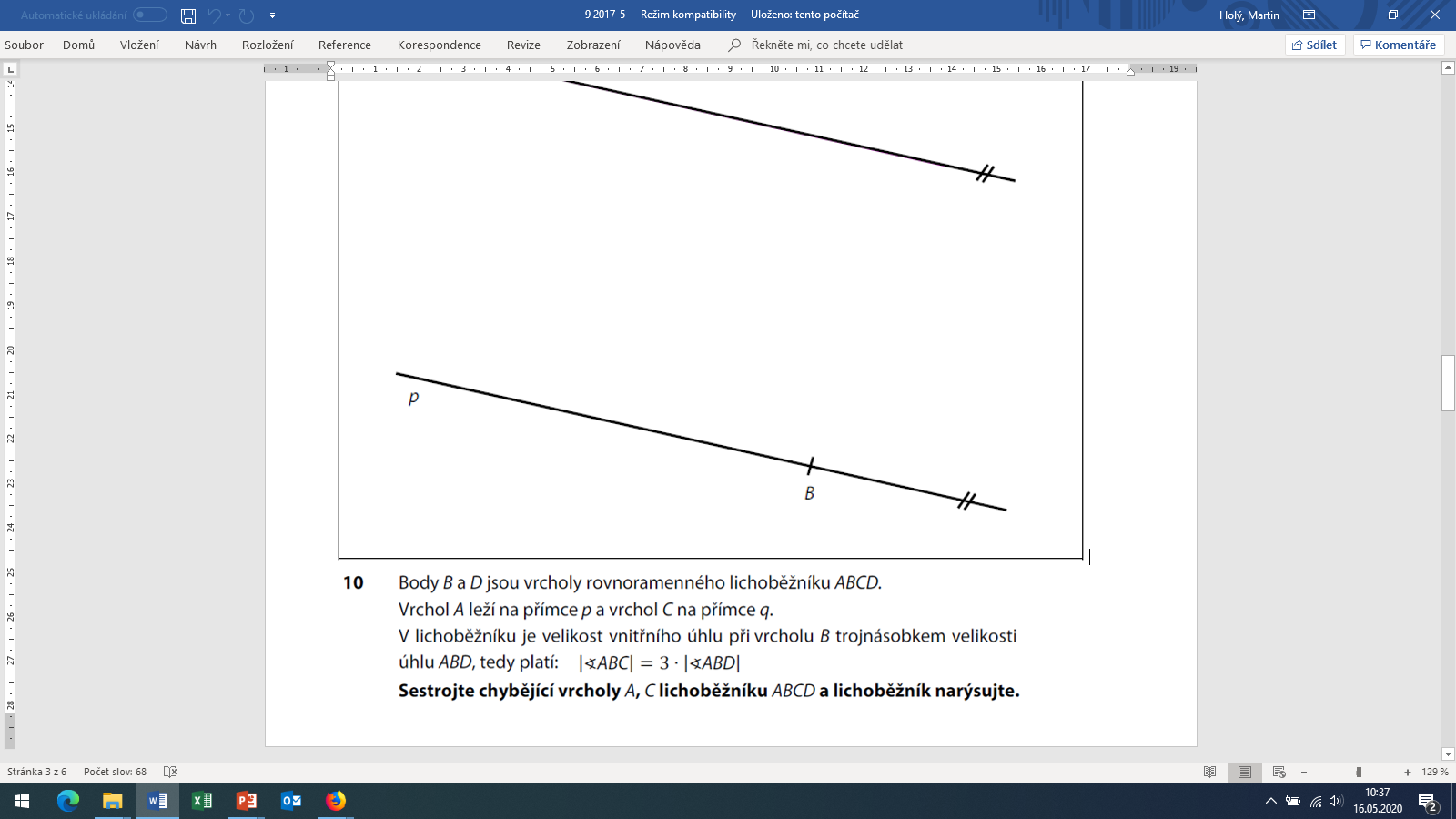 9-2018-3
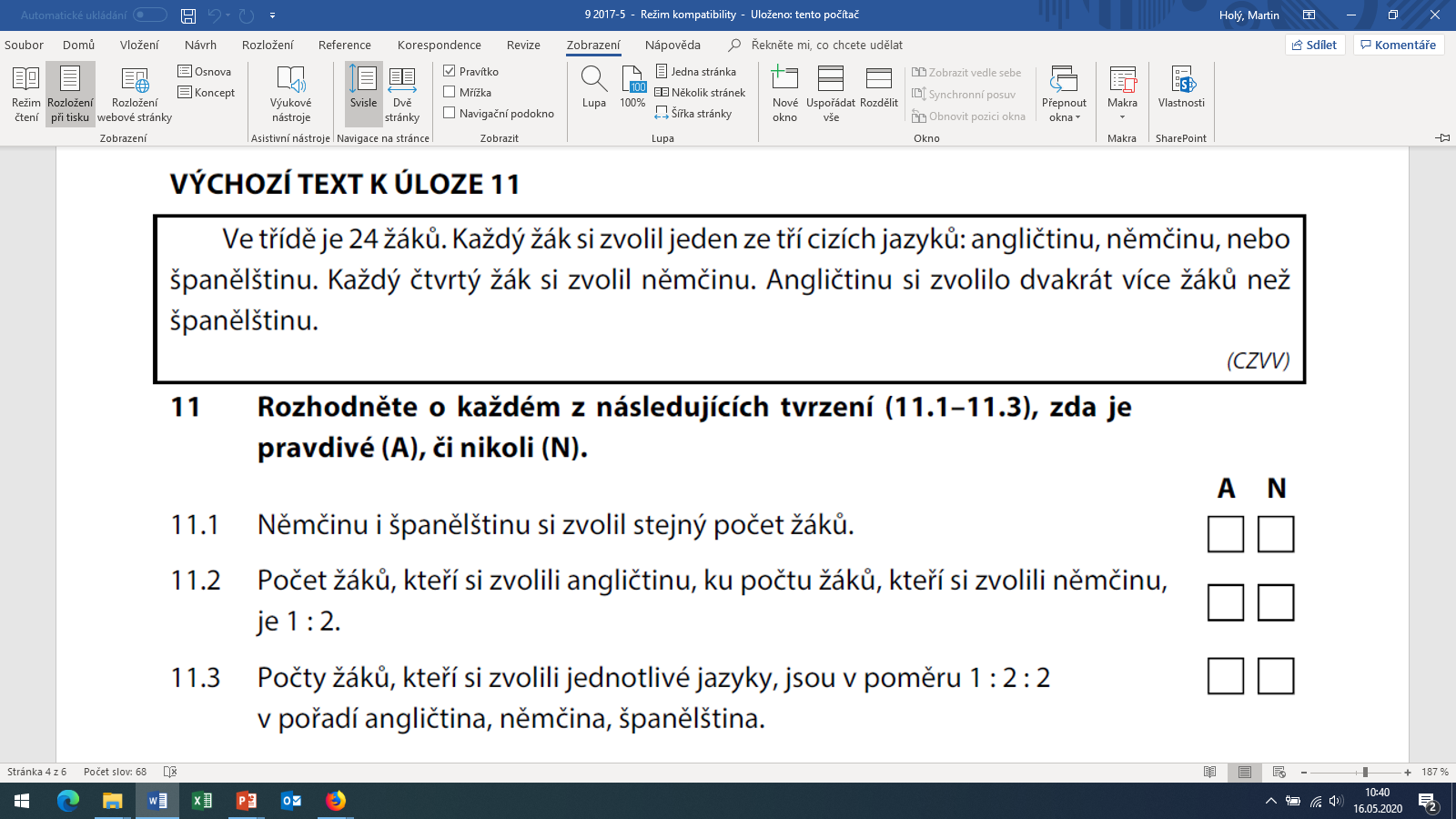 6 = 6
Aj : Nj = 12 : 6 = 2 : 1
Aj : Nj : Šj = 12 : 6 : 6 = 2 : 1 : 1
Nj … 6
6 + s + 2s = 24
/ -6
Šj … s
… 6
/ :3
3s = 18
… 12
Aj … 2s
s = 6
9-2018-3
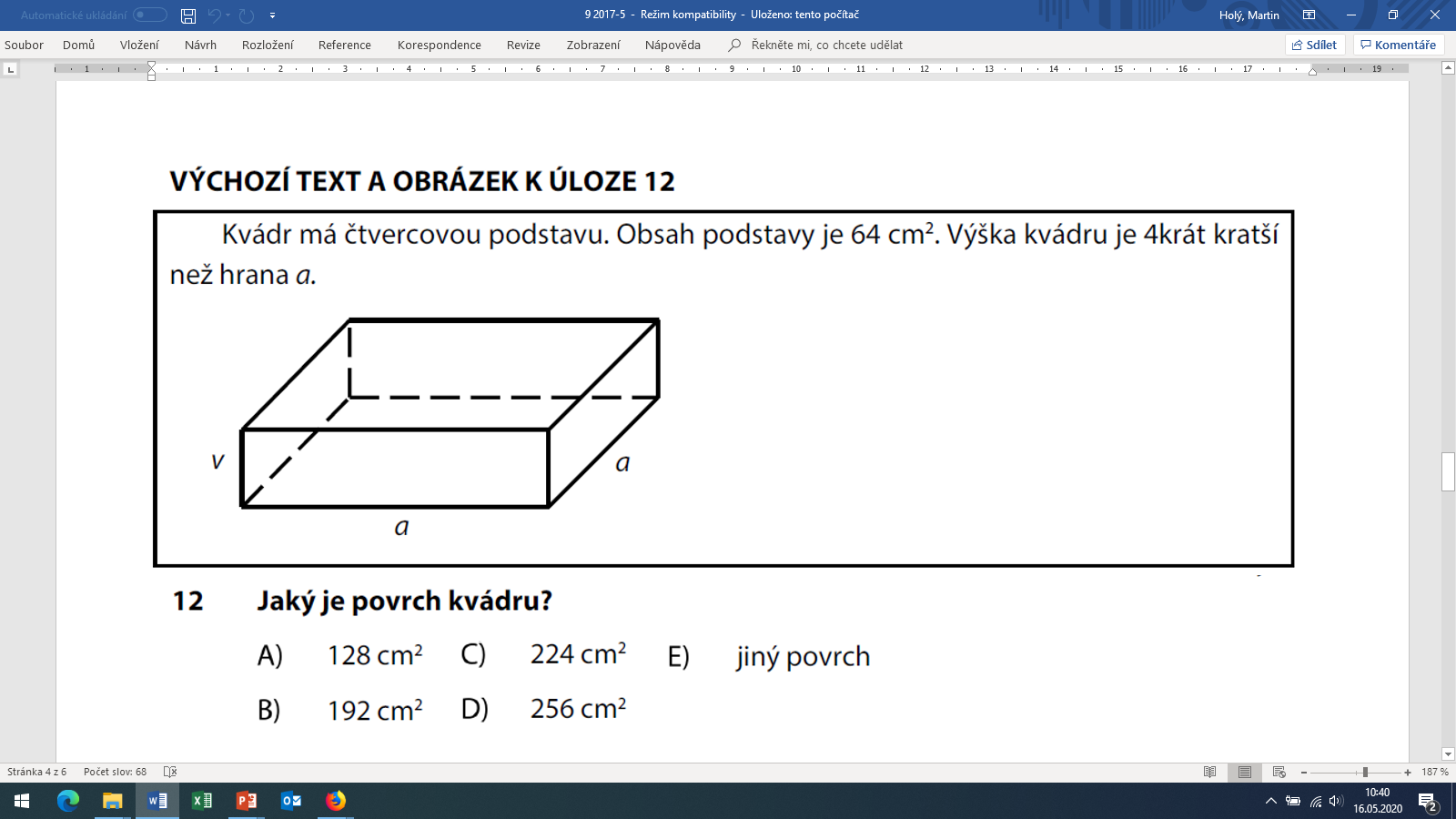 S = a2 = 64 cm2
a = 8 cm
c =
= b
= 8 cm
v = 8 : 4
= 2 cm
= 8 cm
v = 2 cm
S = 2.(a.b + a.c + b.c)
S = 2.(8.8 + 2.8 + 2.8)
S = 2.96
S = 192 cm2
9-2018-3
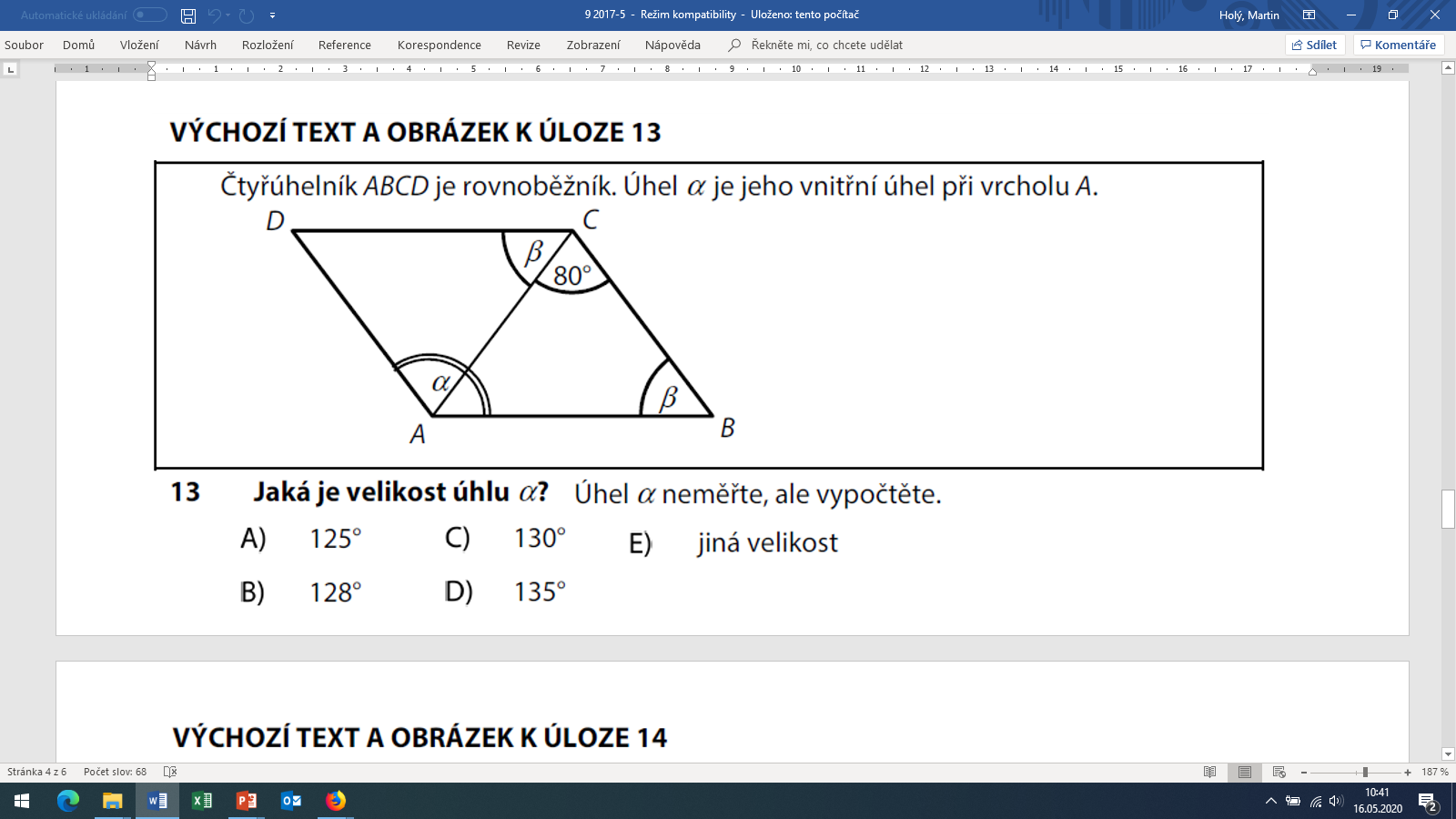 β = (1800 - 800) : 2
β = 500
β0
α = 800 + 500
α = 1300
9-2018-3
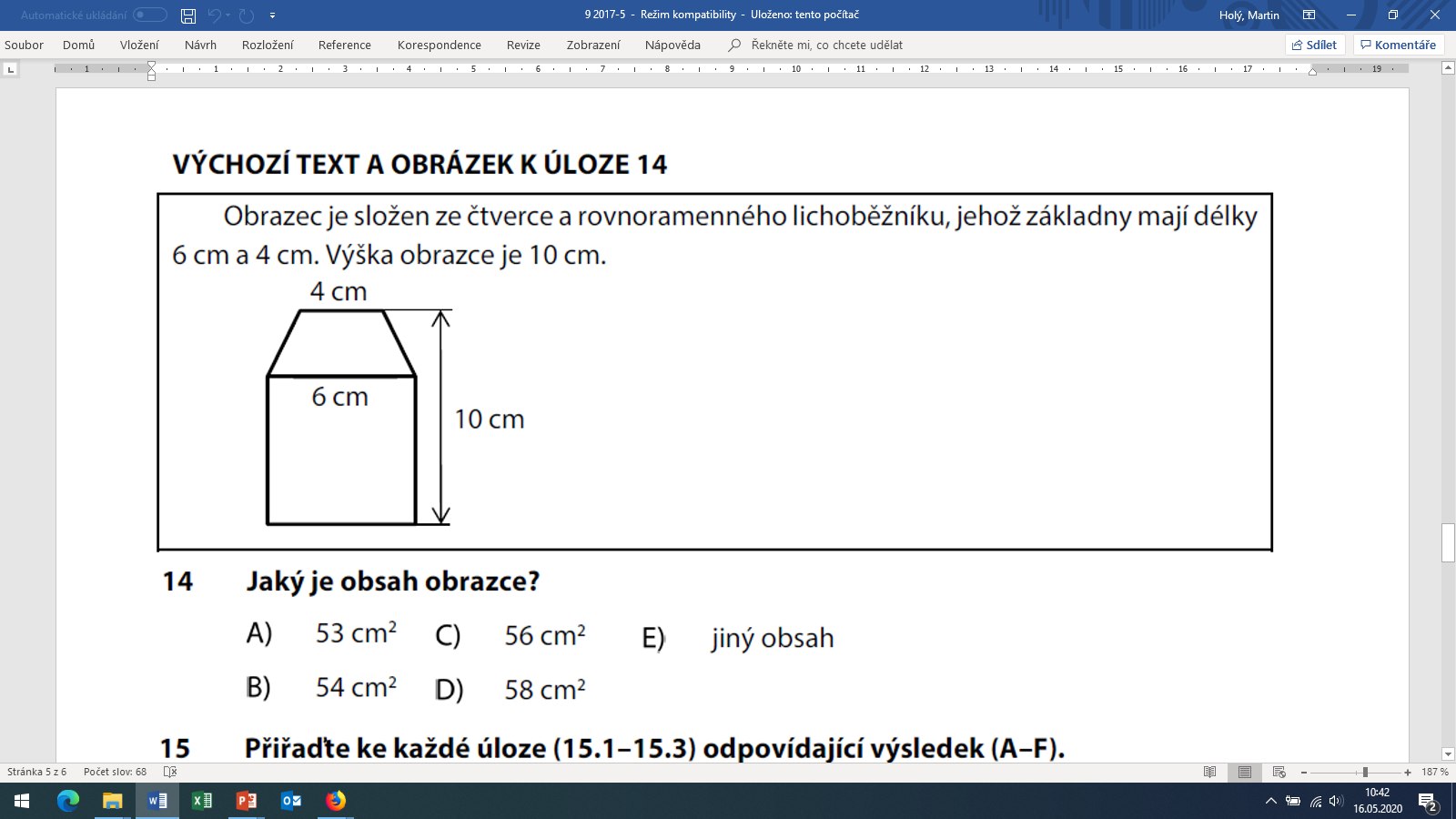 S□ = a . a
S = S□ + S
S□ = 6 . 6
4 cm
S = 36 + 20
S□ = 36 cm2
S = 56 cm2
6 cm
S  = 20 cm2
9-2018-3
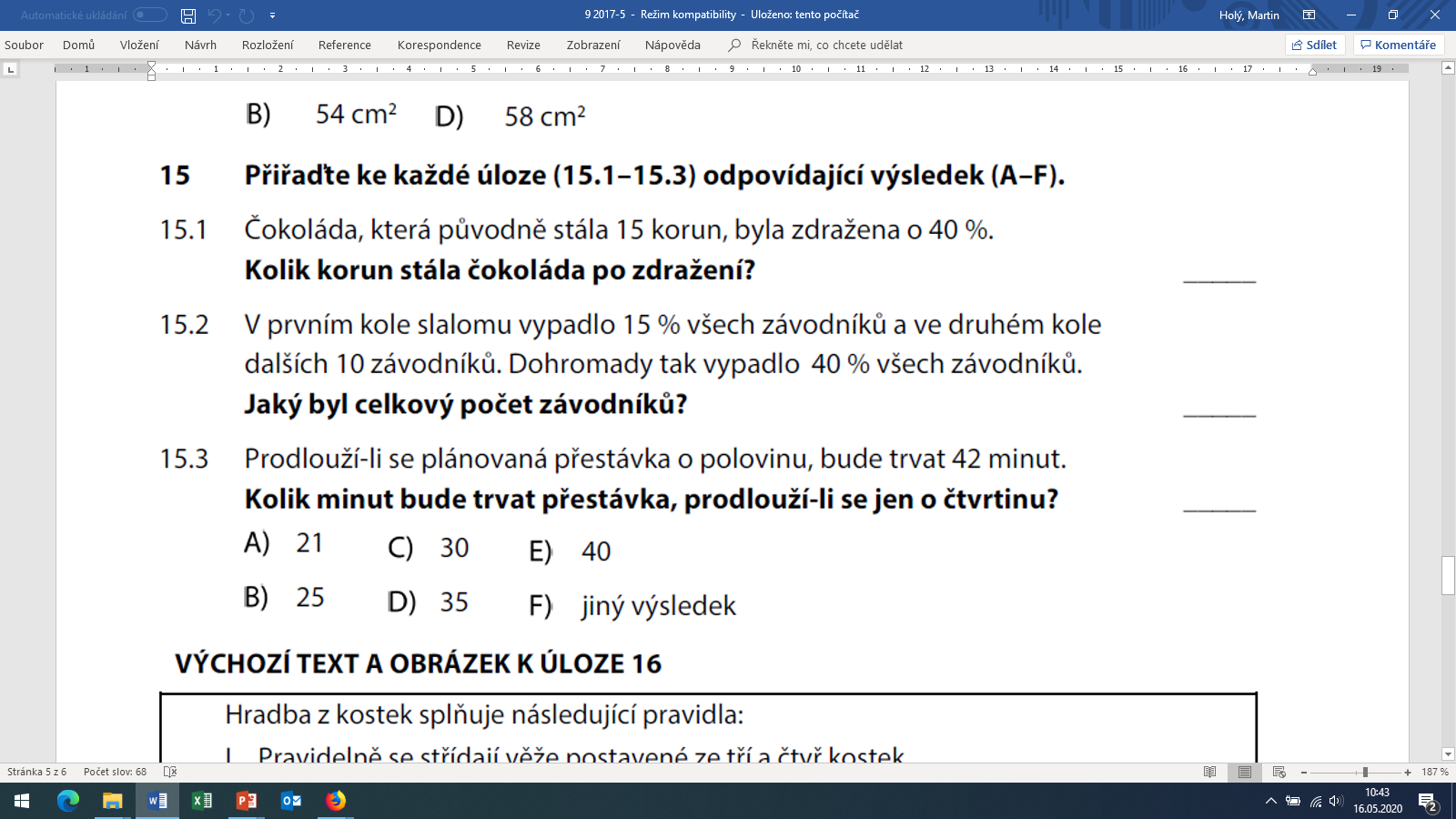 A
E
D
100% = 15 Kč
25% = 10
150% = 42 min
100% = 40
100% = 28 min
140% = 21 Kč
nebo
100% = 28 min
125% = 35 min
9-2018-3
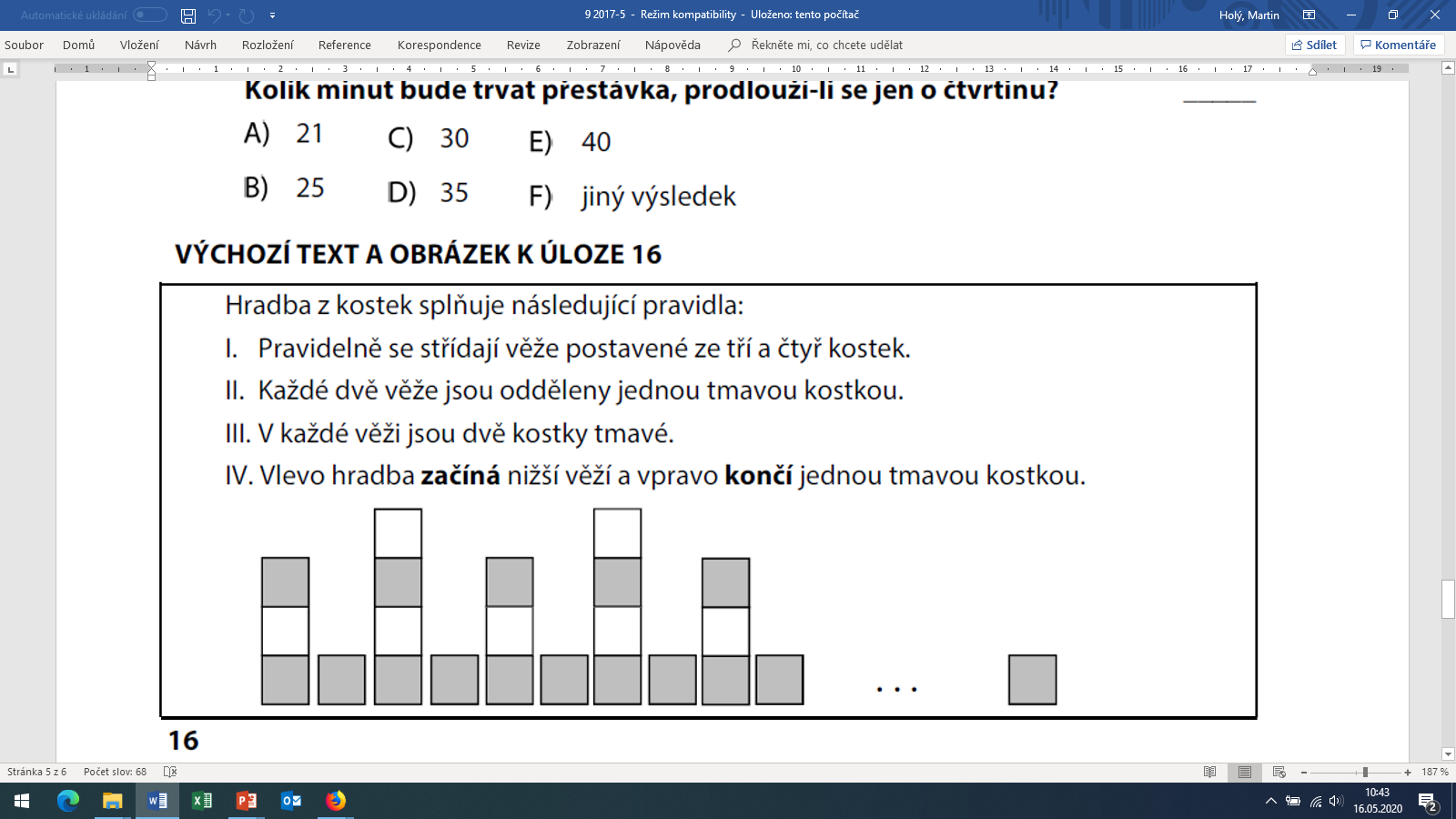 2 věže = 3 bílé + 6 šedých
2 věže = 9 kostek
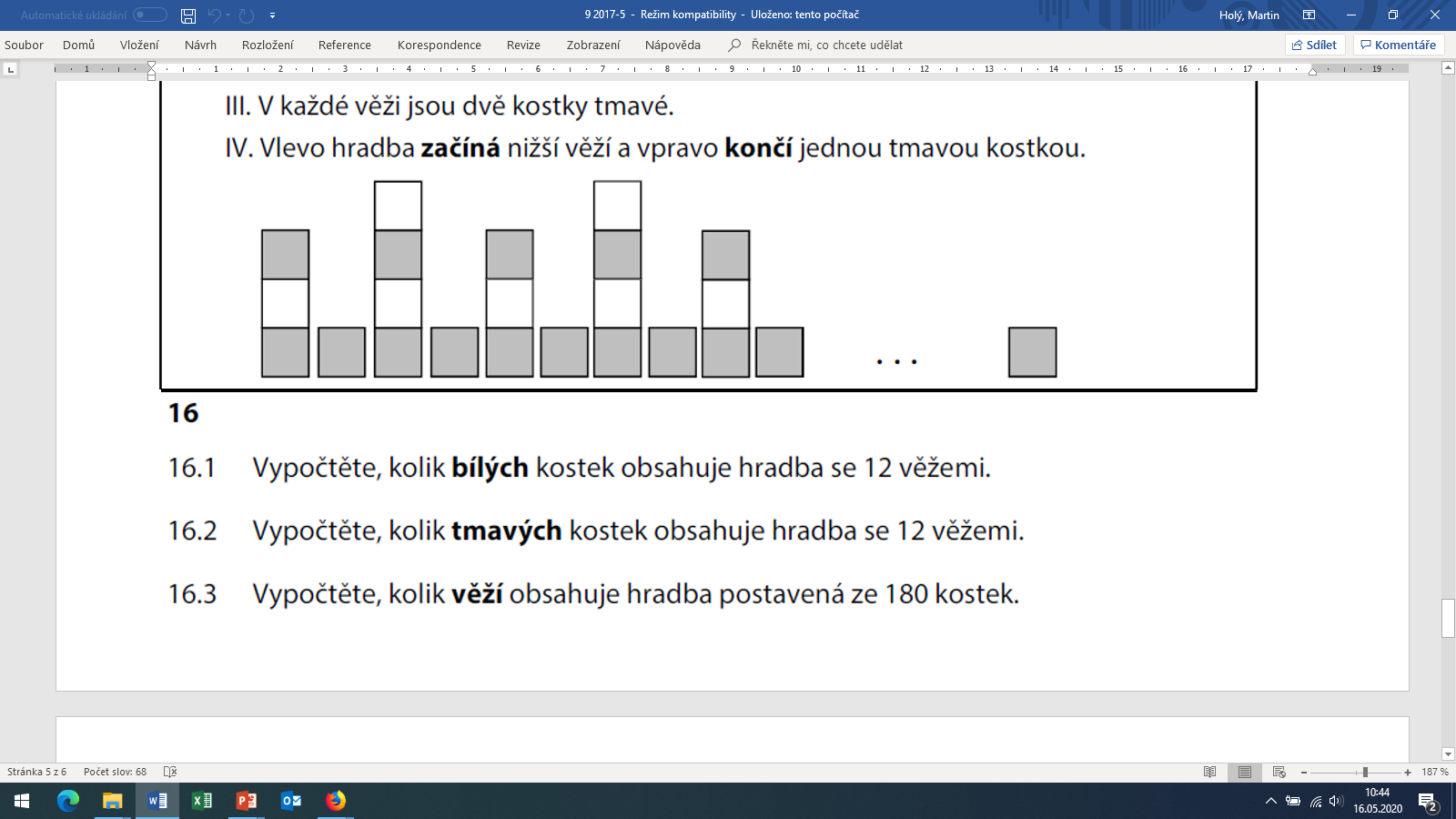 6 . 3 = 18
12 : 2 = 6
6 . 6 = 36
2 . 20 = 40 věží
180 : 9 = 20 „dvojvěží“
9-2018-3
Konec prezentace
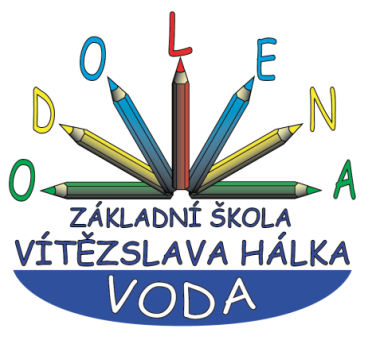